Районный этап городского конкурса «Красна девица»
Здравствуйте!Меня зовут Софья Ильина
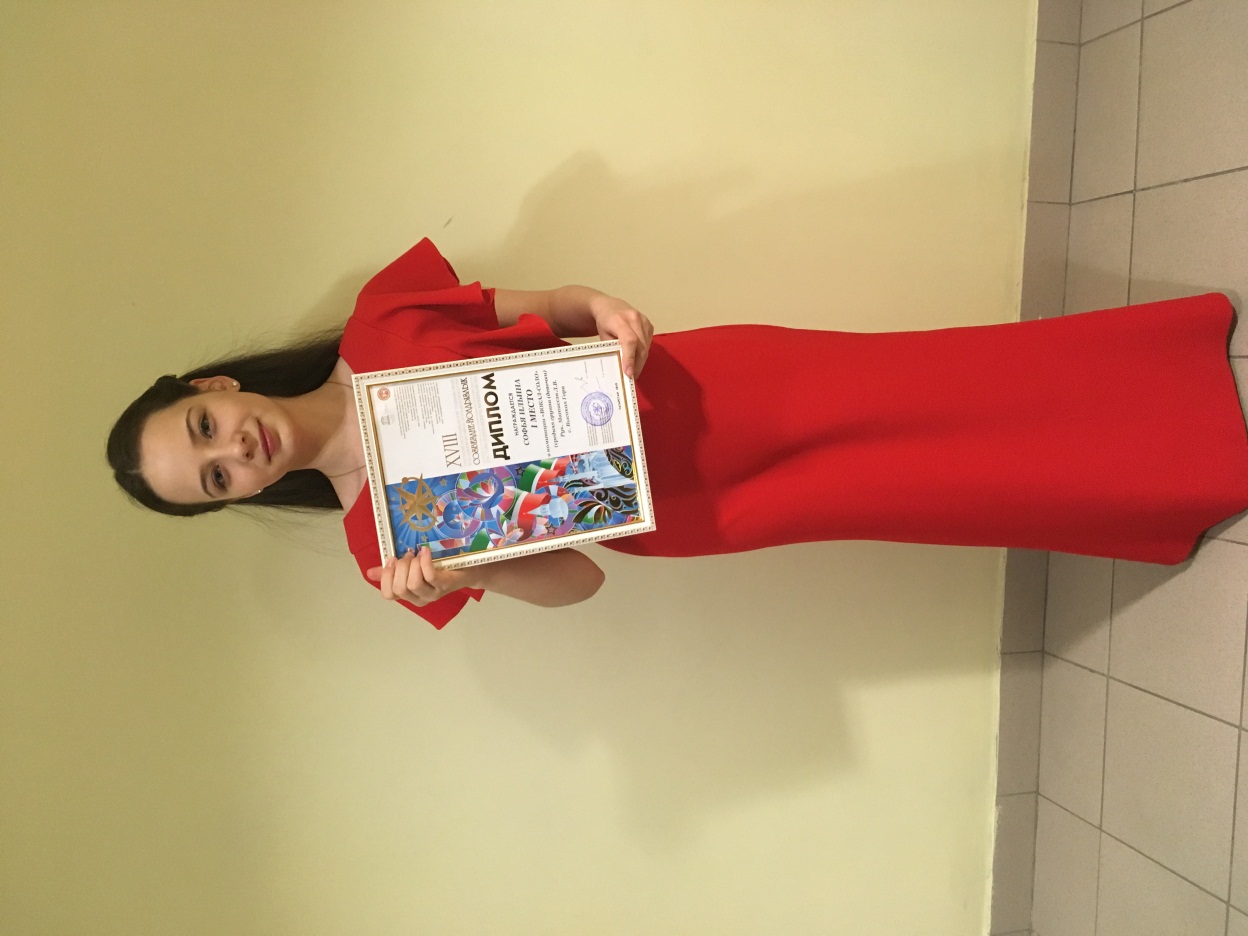 Я ученица 10 «А» классаМБОУ «Гимназии №21»Приволжского района г. Казани
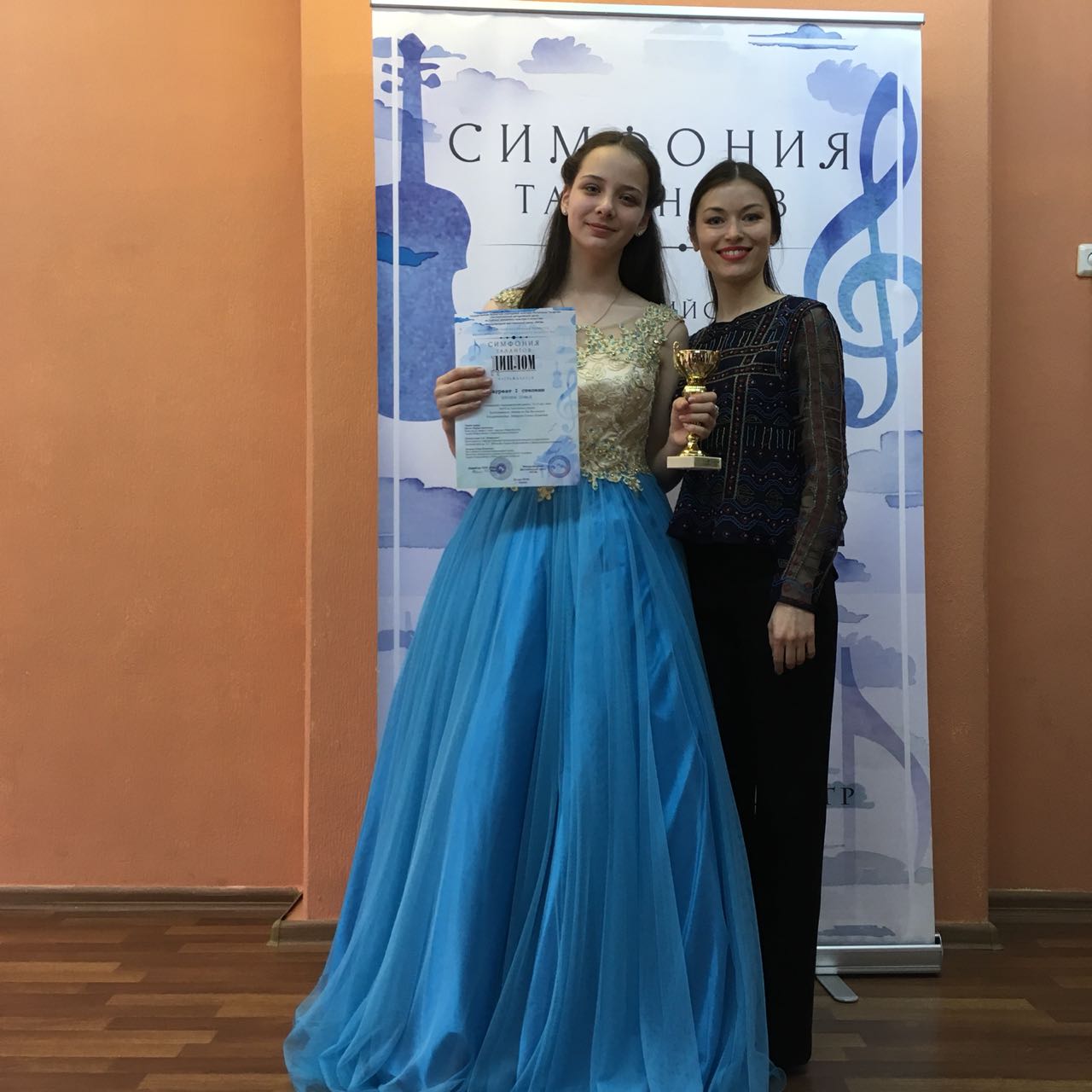 Жизнь в гимназии очень разнообразна. Как творческая личность, мне нравится  принимать участие в  различных мероприятиях и конкурсах, как школьных, так и городских, республиканских
Я состою в общественной организации старшеклассников   «Лидер»Приволжского района г. Казани
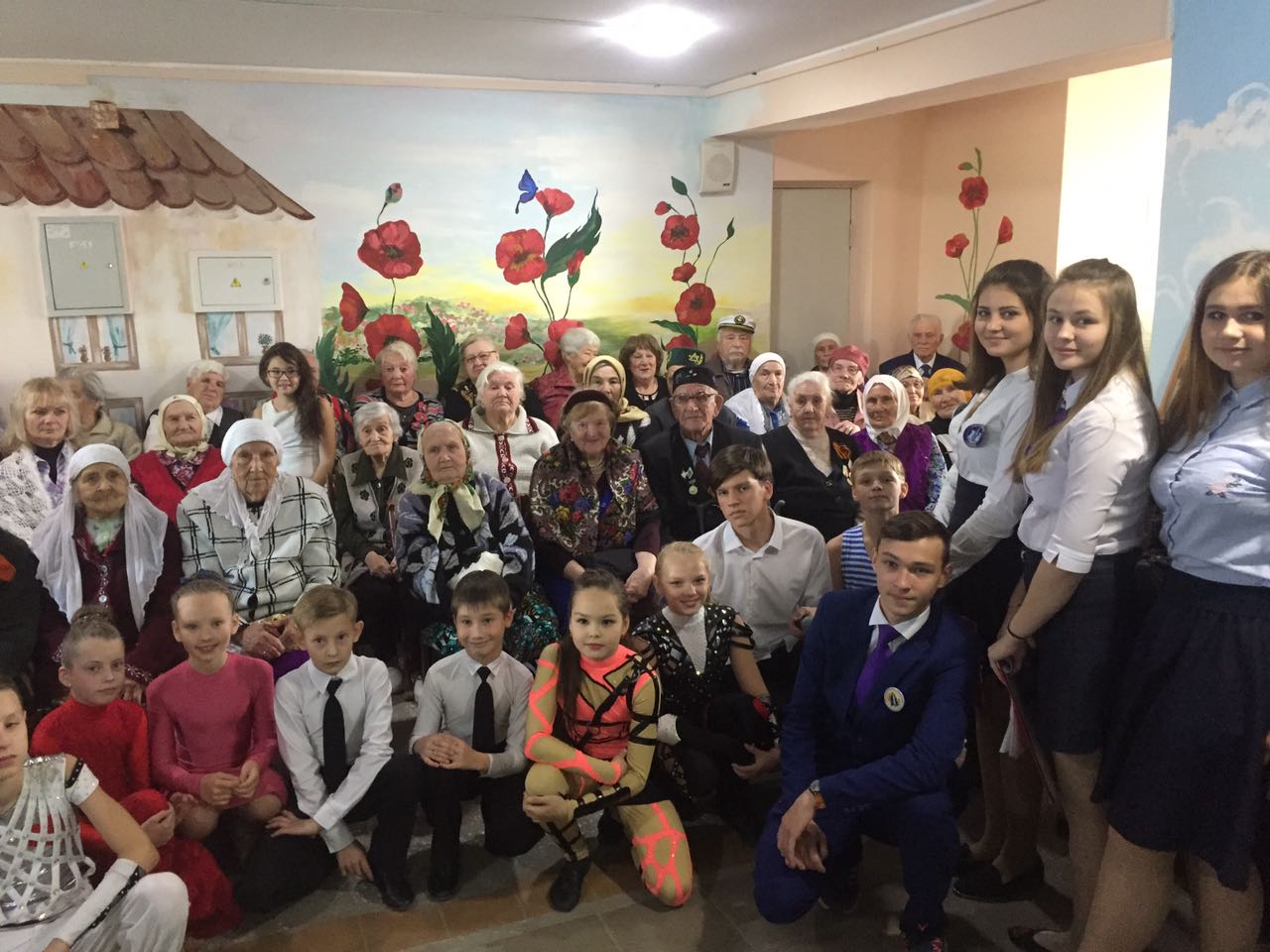 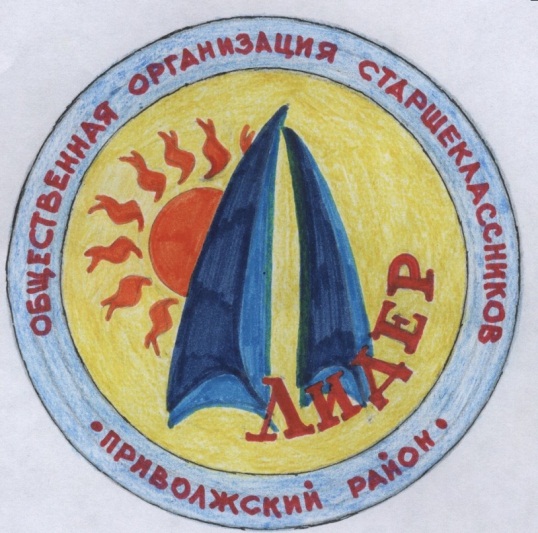 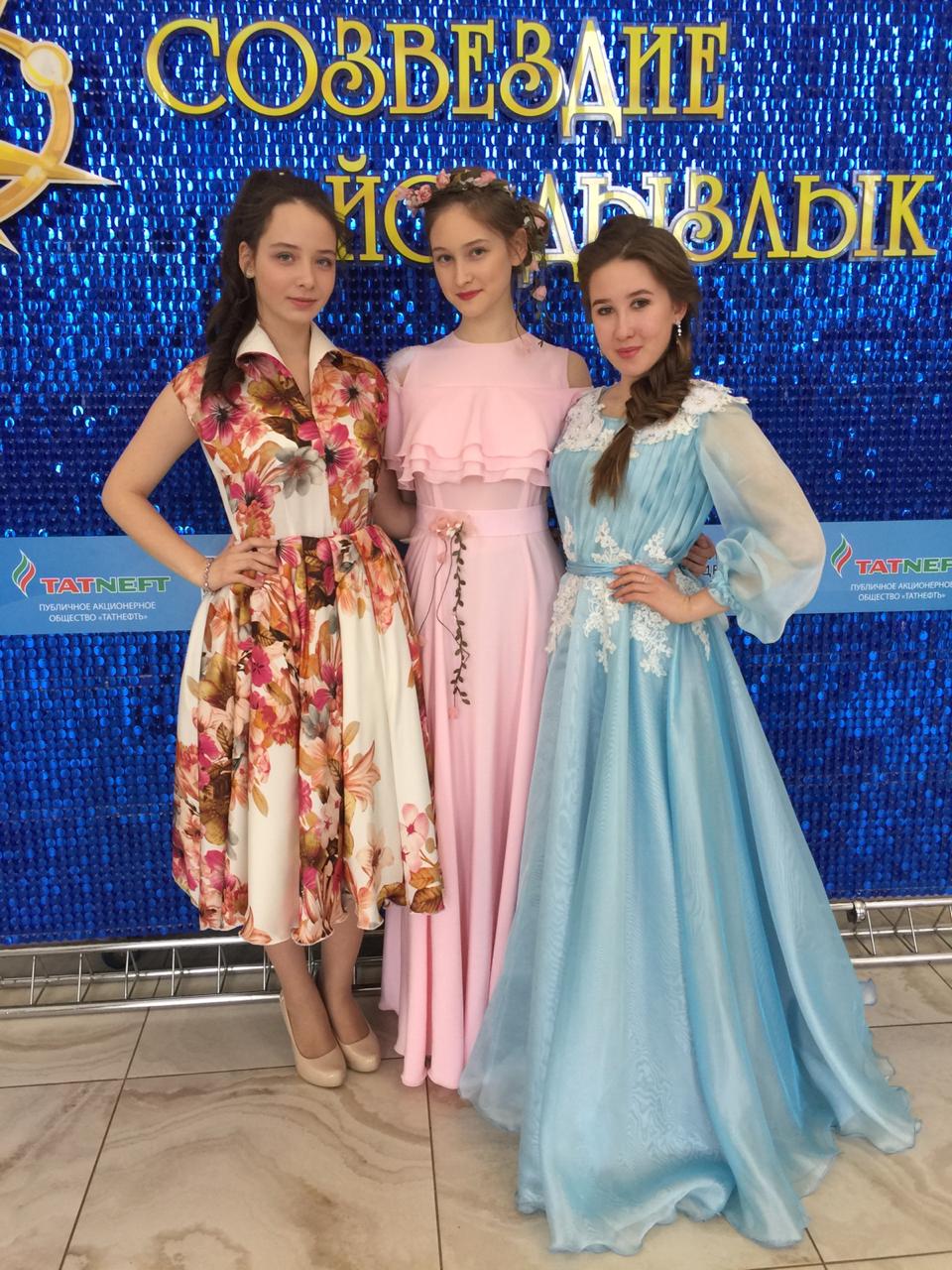 В 2017 году я закончила Детскую Школу Искусств №20 г. Казани.А сейчас готовлюсь к поступлению в Казанский музыкальный колледж им. И.В. Аухадеева, на отделение академический вокал.
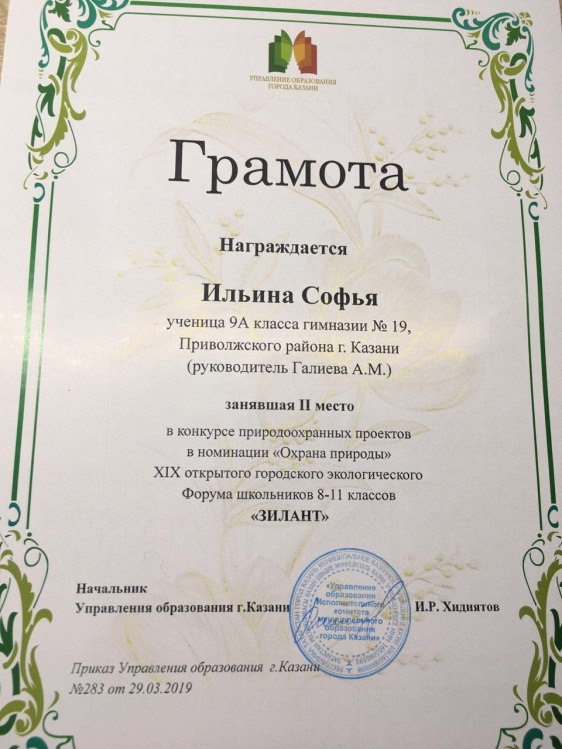 МОИ ДОСТИЖЕНИЯ и награды
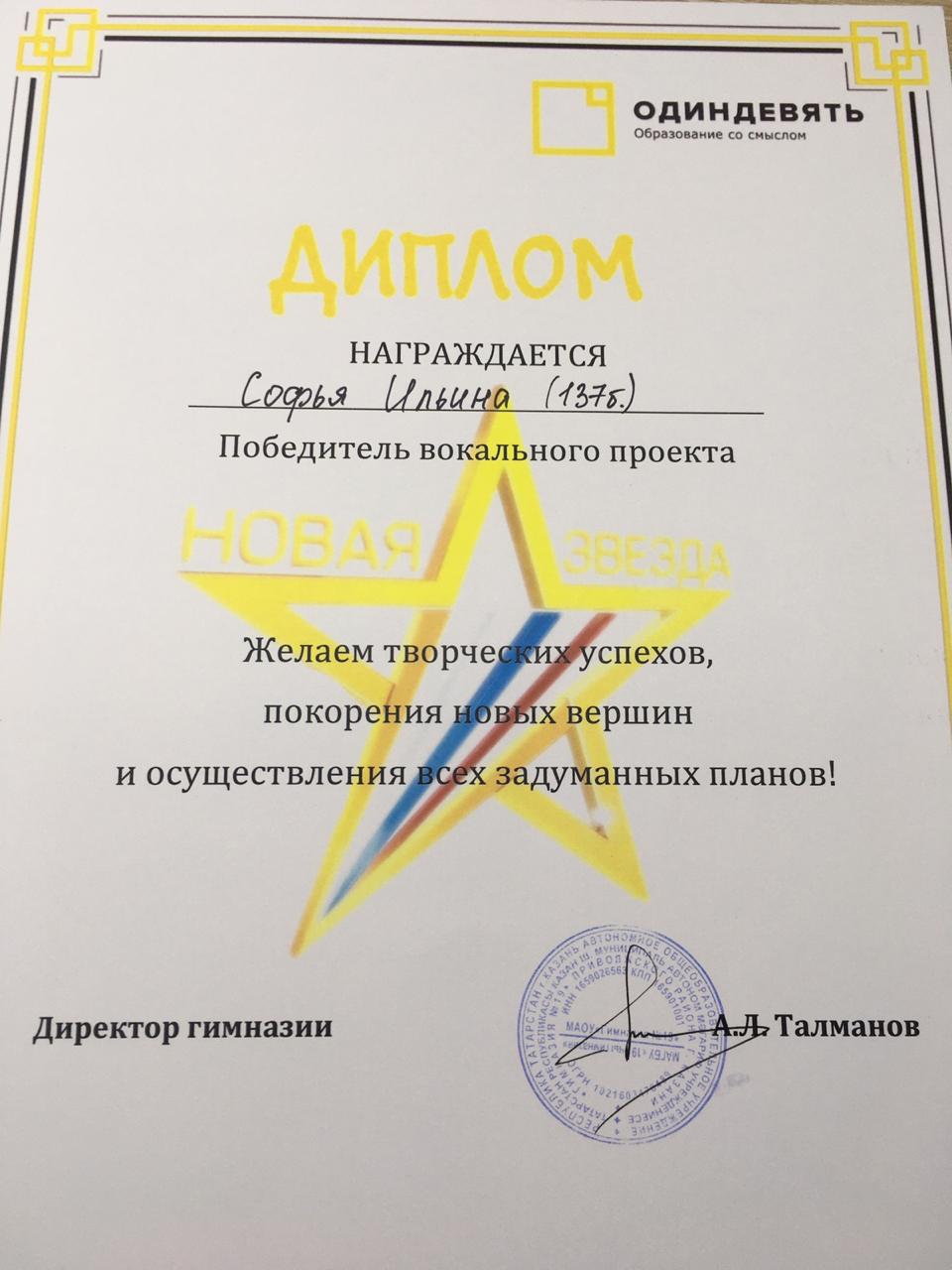 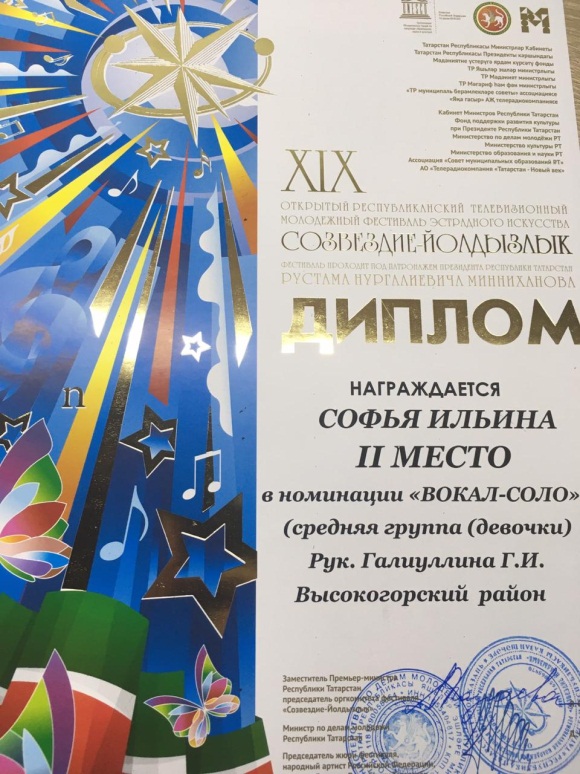 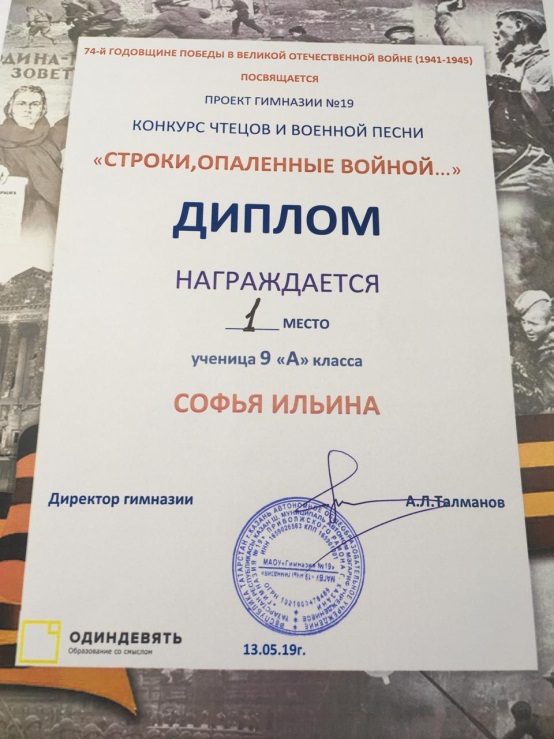 Одна из Последних моих наград – 2 место в номинации «ВОКАЛ-соло» Фестиваля эстрадного искусствасозвездие- йолдызлык2019 г.
Все мои достижения  это результат поддержки моих родителей и помощи друзей
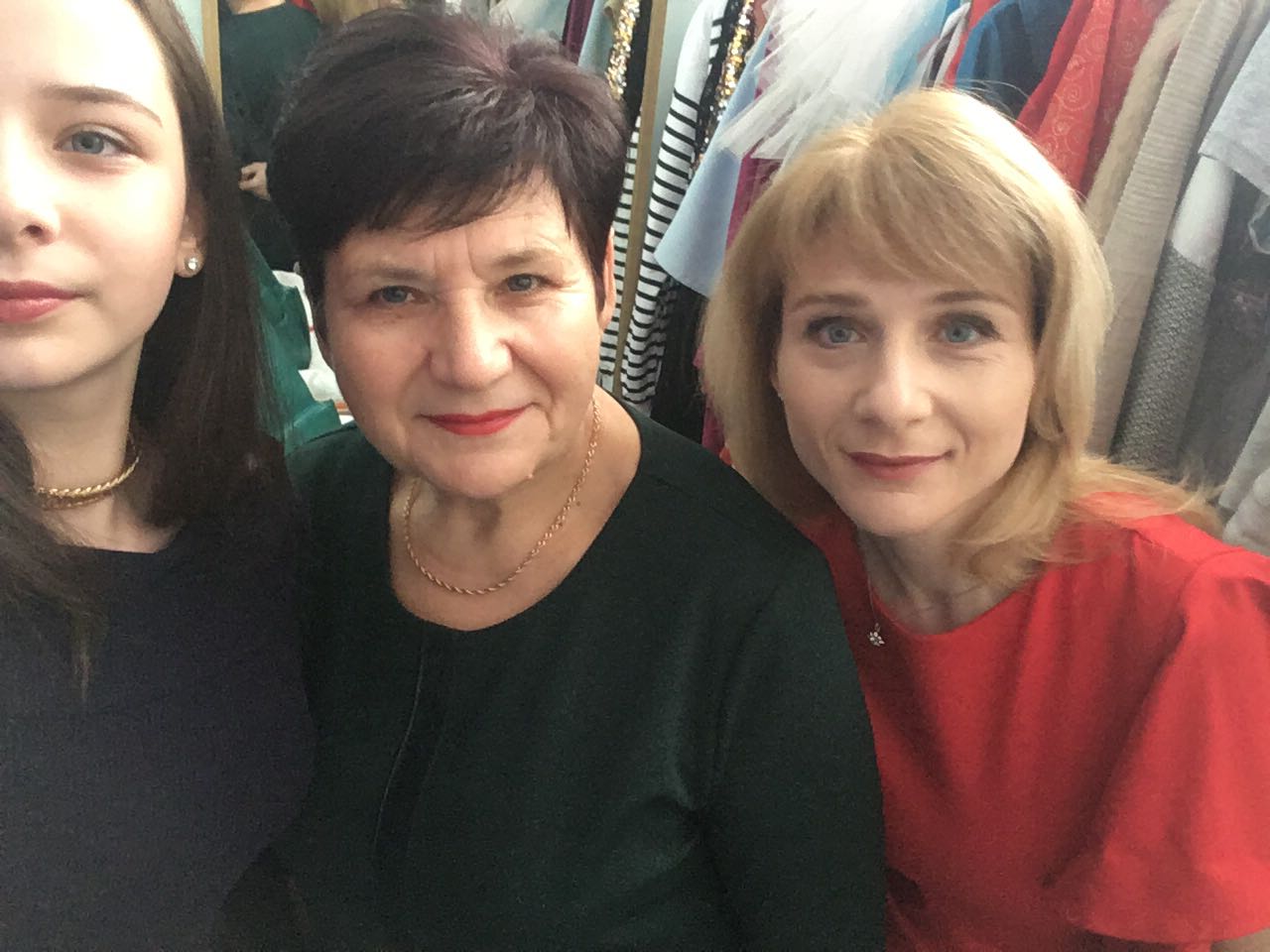 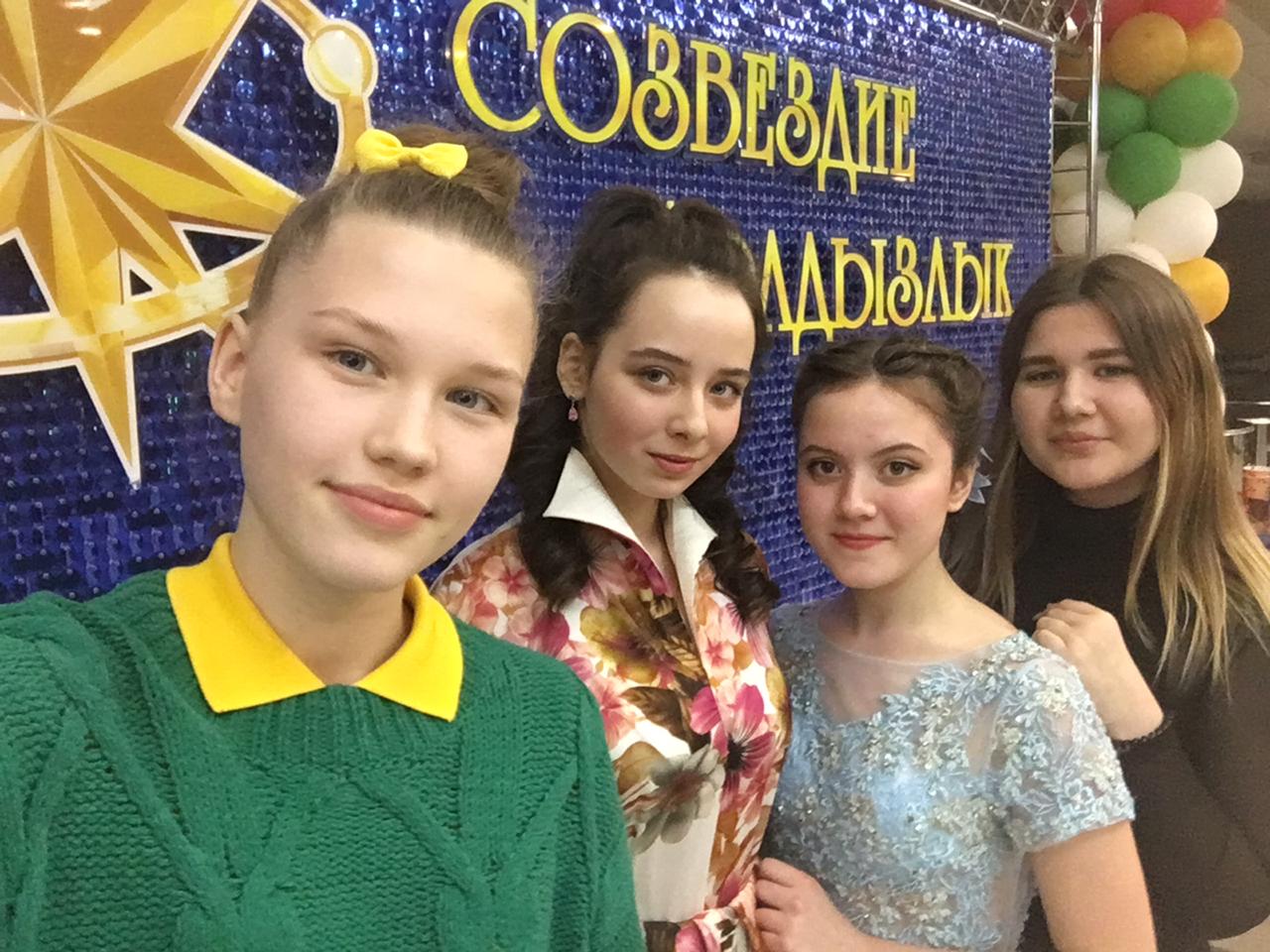 Мой девиз: «Улыбайся жизни и жизнь  улыбнется тебе»
Спасибо за внимание!